FOURTH DOLL’S NAME IS ESMA
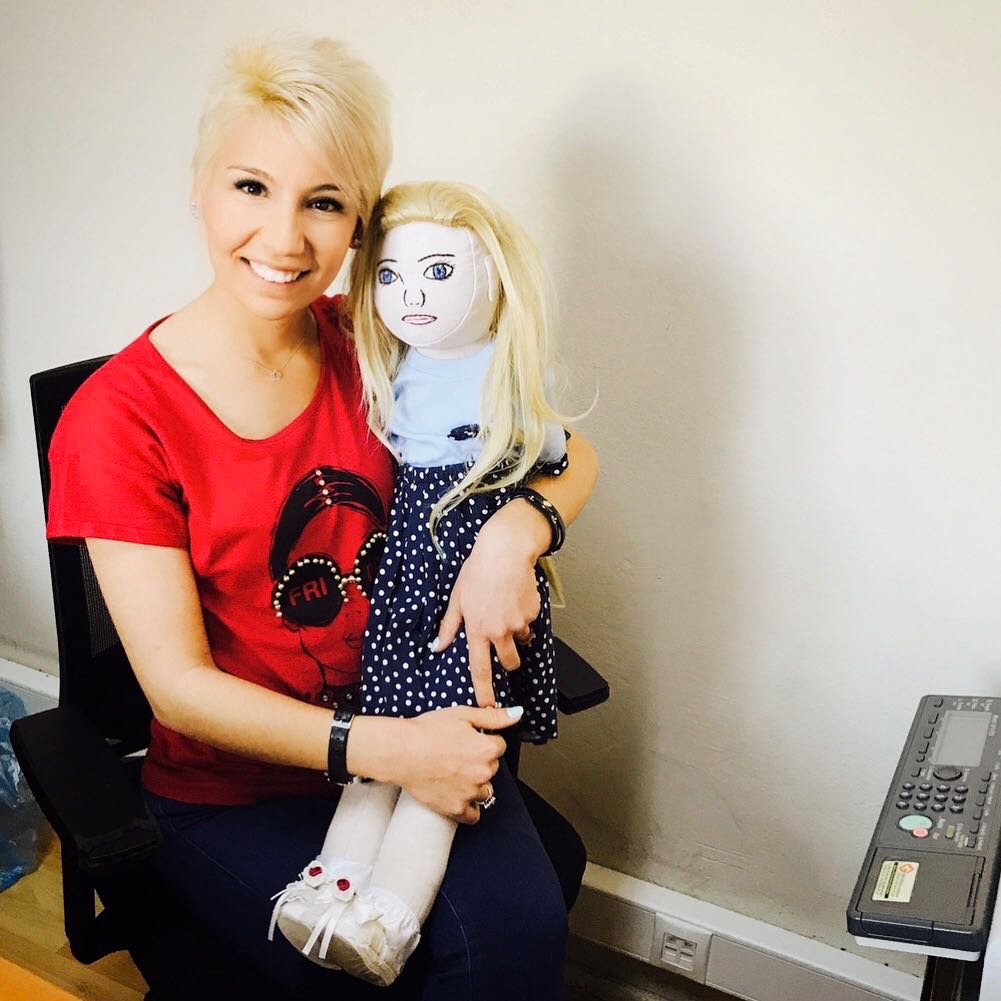 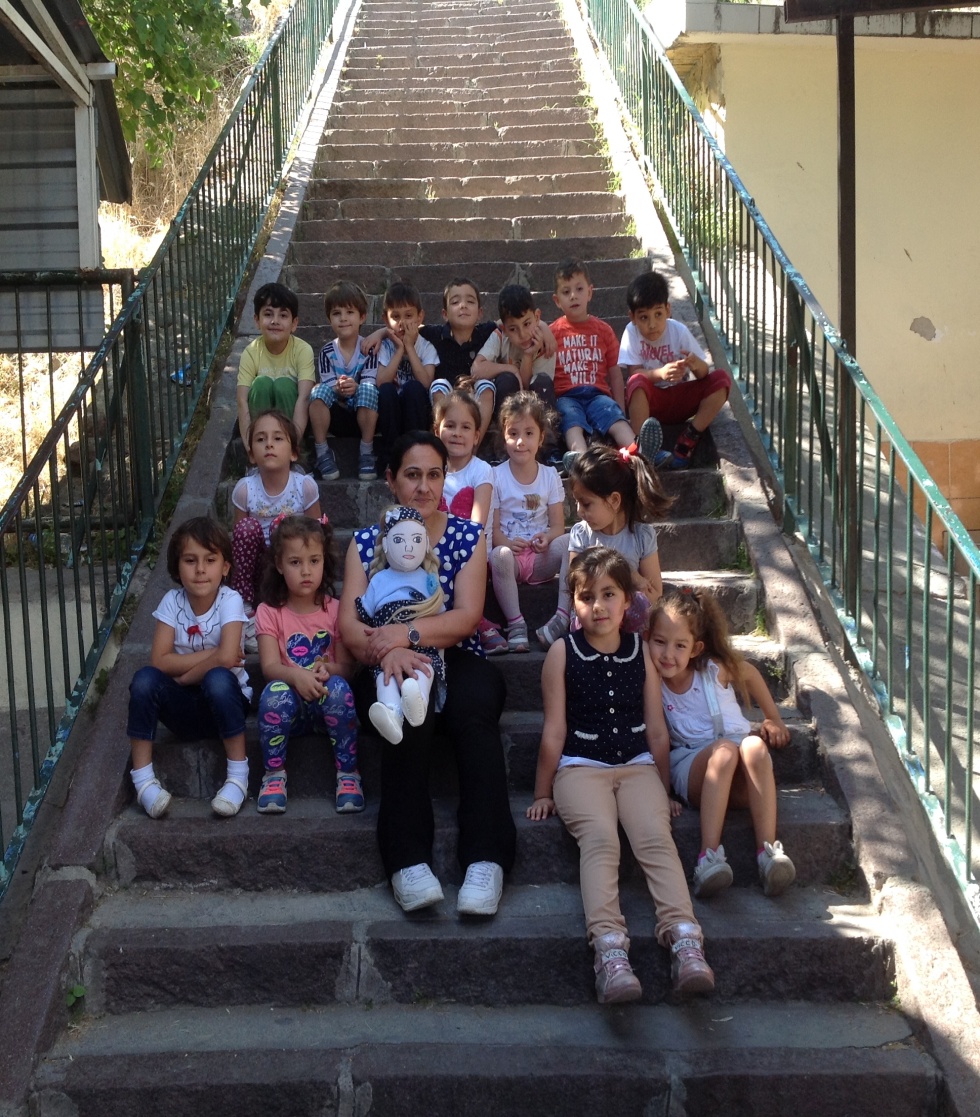 HER FATHER IS OFFICE WORKER 
HER MOTHER IS HOUSEWIFE
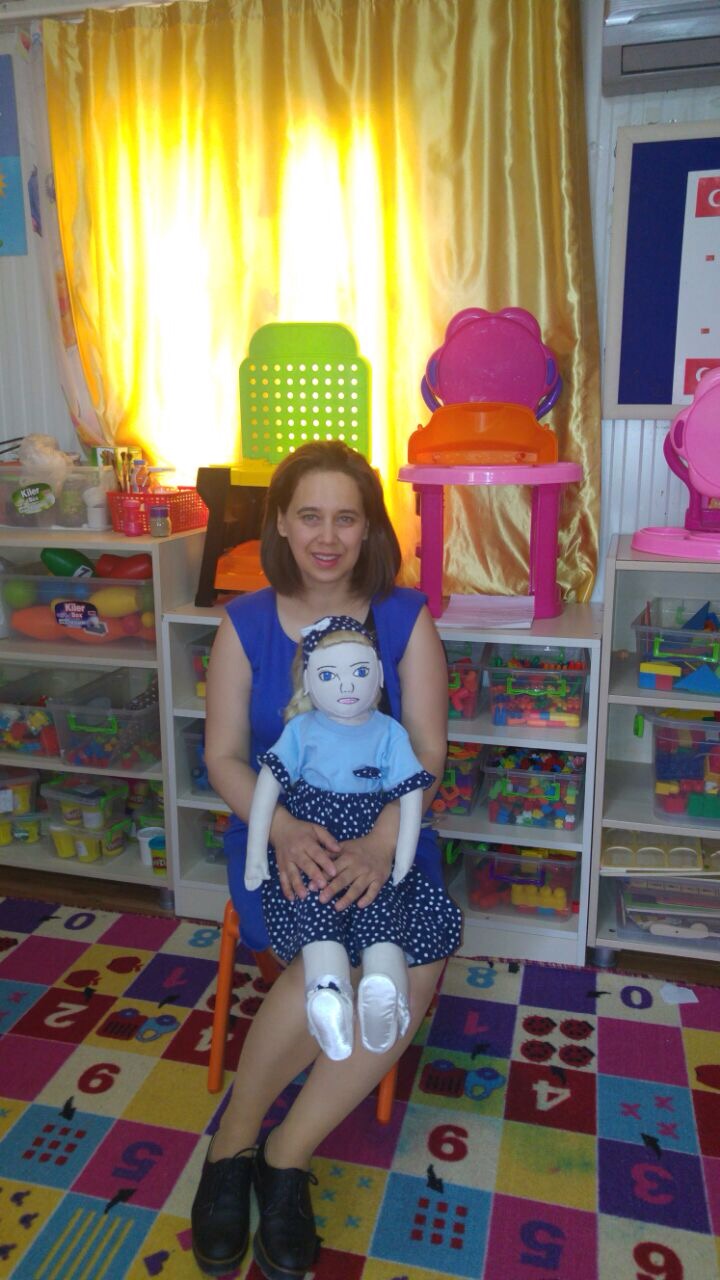 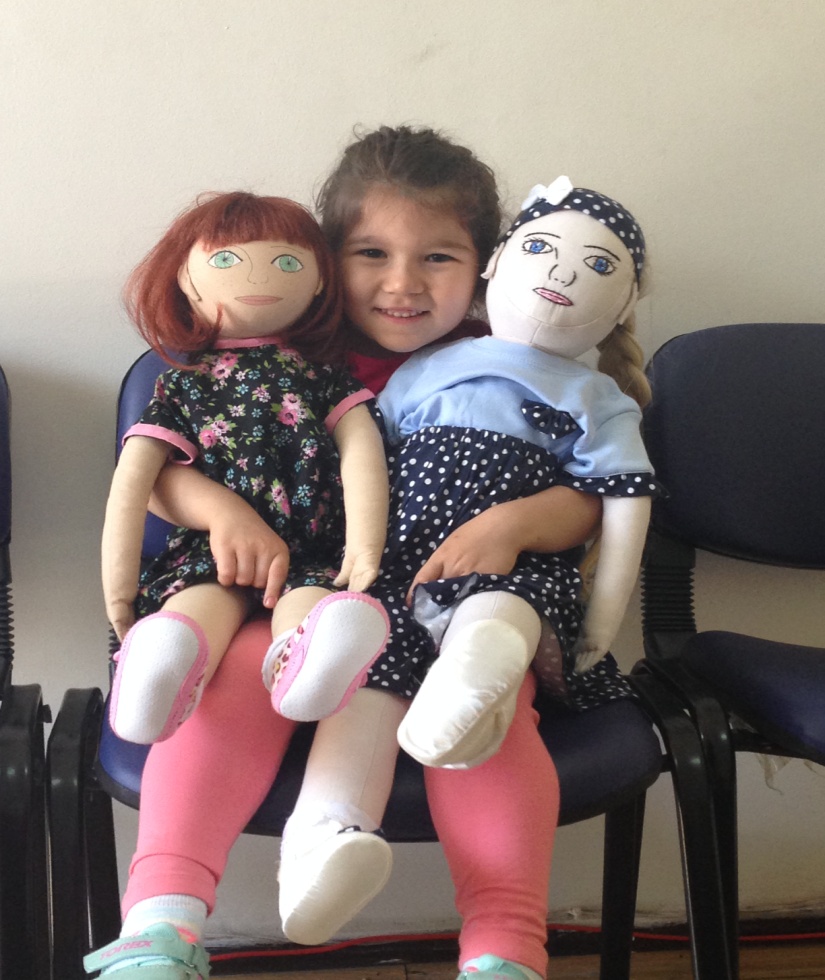 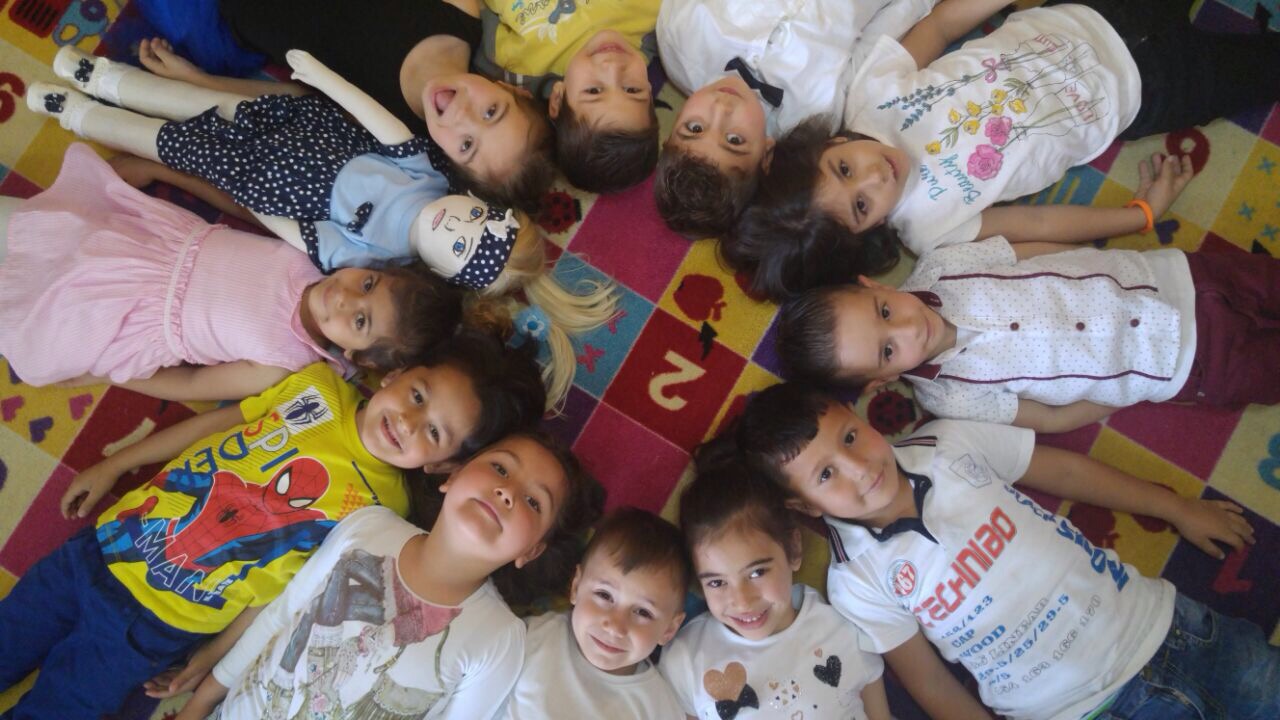 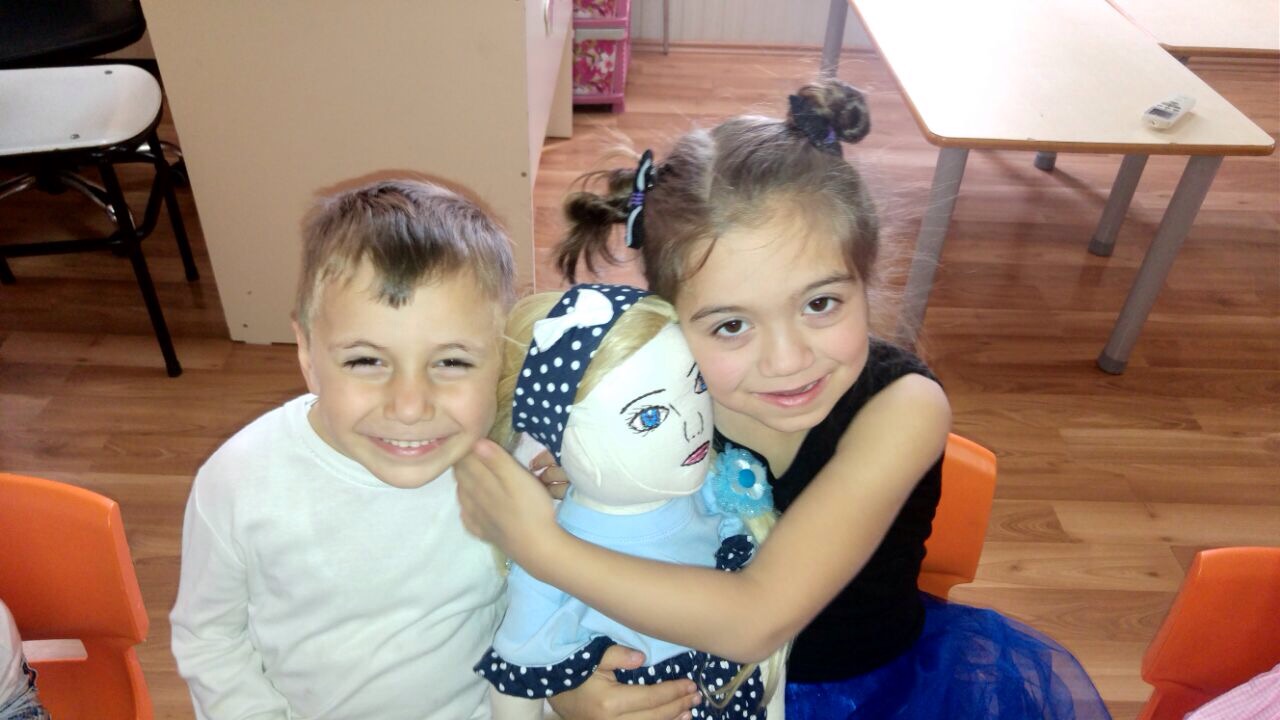 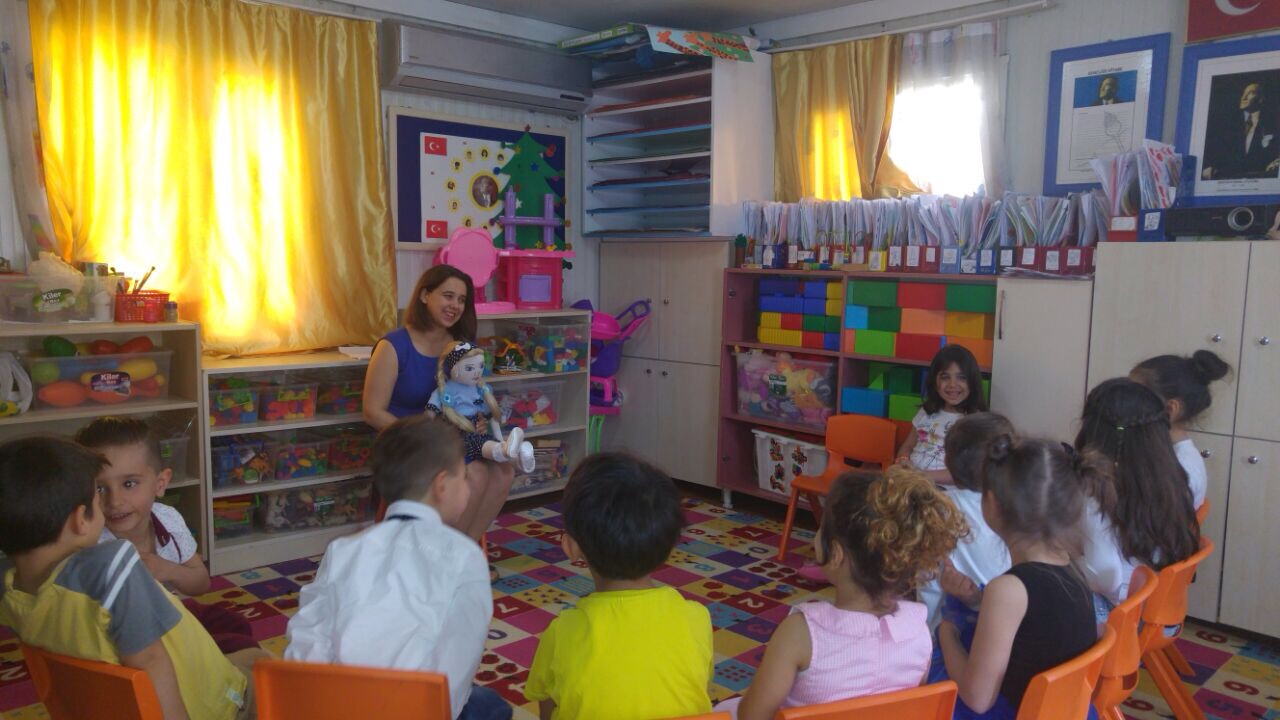 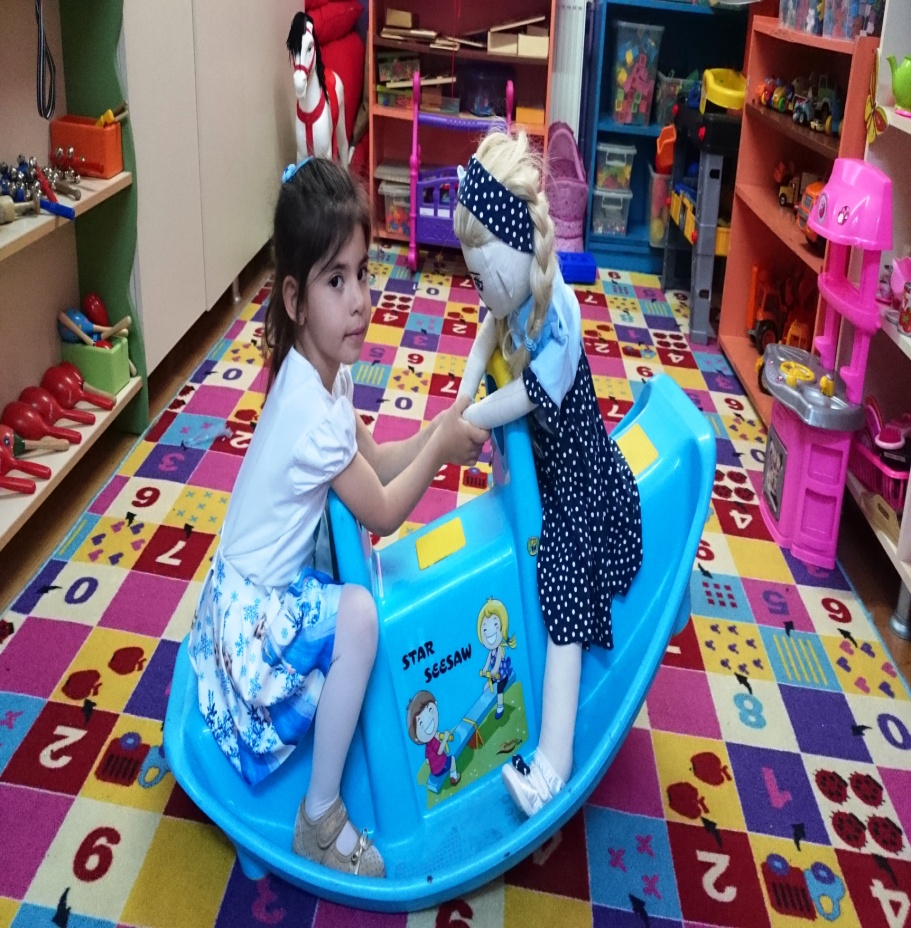 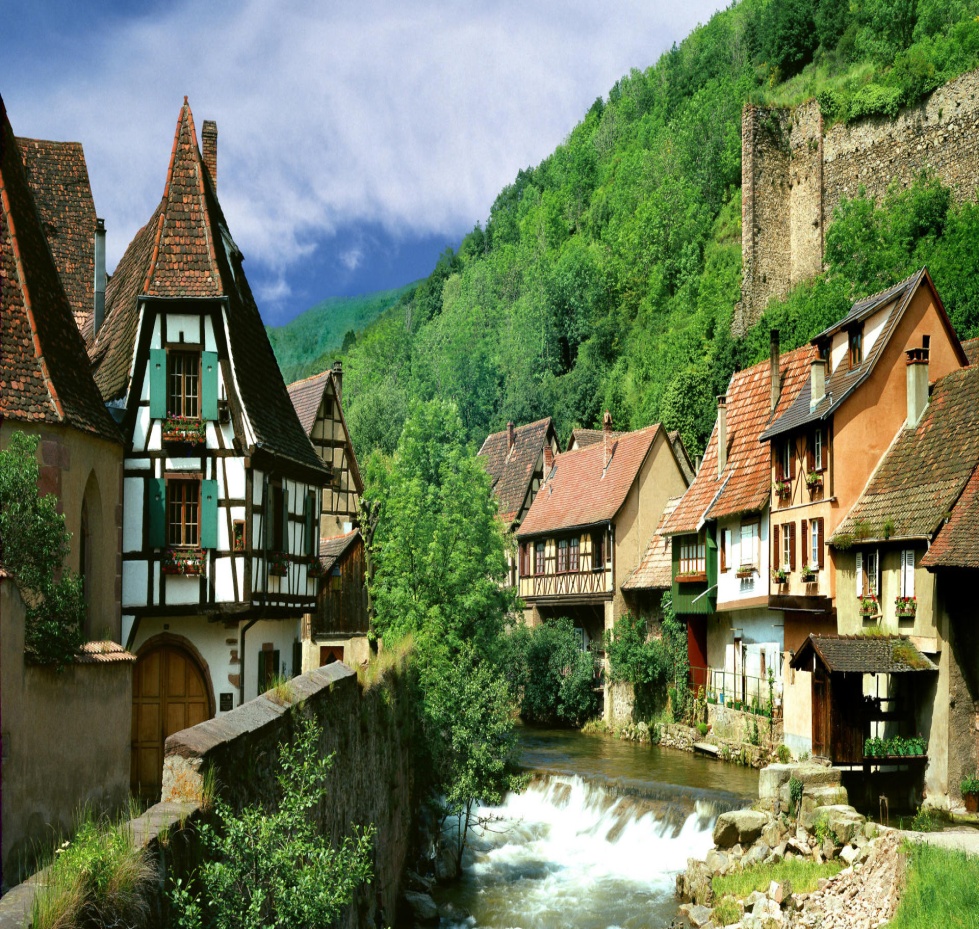